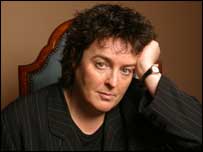 Duffy Set Scottish Text Revision
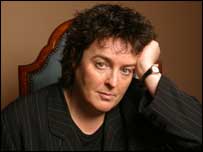 Pop Quiz!
How to revise for Textual Analysis
Key quotations from each poem-flashcards

Mind maps of key info for each poem/theme
key quotes
themes 
Techniques
Links with other poems

Links between poems-Venn diagrams

Practice papers
Flashcards
Identify 3/4 key quotes from each poem-that demonstrate particular themes, use particularly interesting techniques, etc.

To help you memorise these quotes and how to analyse them, create flashcards
Example Flashcard
‘Originally’
QUOTE
“I remember my tongue/shedding its skin like a snake”
TECHNIQUE
Simile
ANALYSIS
Comparison to snake-snake loses skin to reveal new, brighter one-rejuvenation and change, leaving the past behind
Enjambment mimics snake shape; signal new beginnings, but reference to betrayal?
THEME/LINKS
Memory
Truth
Isolation
First person narration
Venn Diagram Links
If you are a ‘visual learner’, a good way to remember links between poems might be to create Venn diagrams showing the features the poems have in common
Memory
Time
First person narration
Isolation
Mind Mapping Poems
Each group will be given a poem to look at in detail
They will create a mind map of key information from that poem, that will be useful for revision, including:
Key quotes
Key themes
Links with other poems
Key techniques used
Groups
‘IMTC’-Lachlan, Cein-Mun, Shireen

‘TWMMS’-Jordan and Dean

‘Originally’-Mark, Neketa, Rhys

‘Mrs Midas’-Roisin, Ryan and Morgan

‘War Photographer’-Francis and Daniel

‘Valentine’-Gladness and Israel
Mind Map Example
Key Quotes (3/4-with brief explanation of techniques)
Key Themes
Poem
Links to other poems
REVISION RESOURCES
https://blogs.glowscotland.org.uk/gc/missinnes/